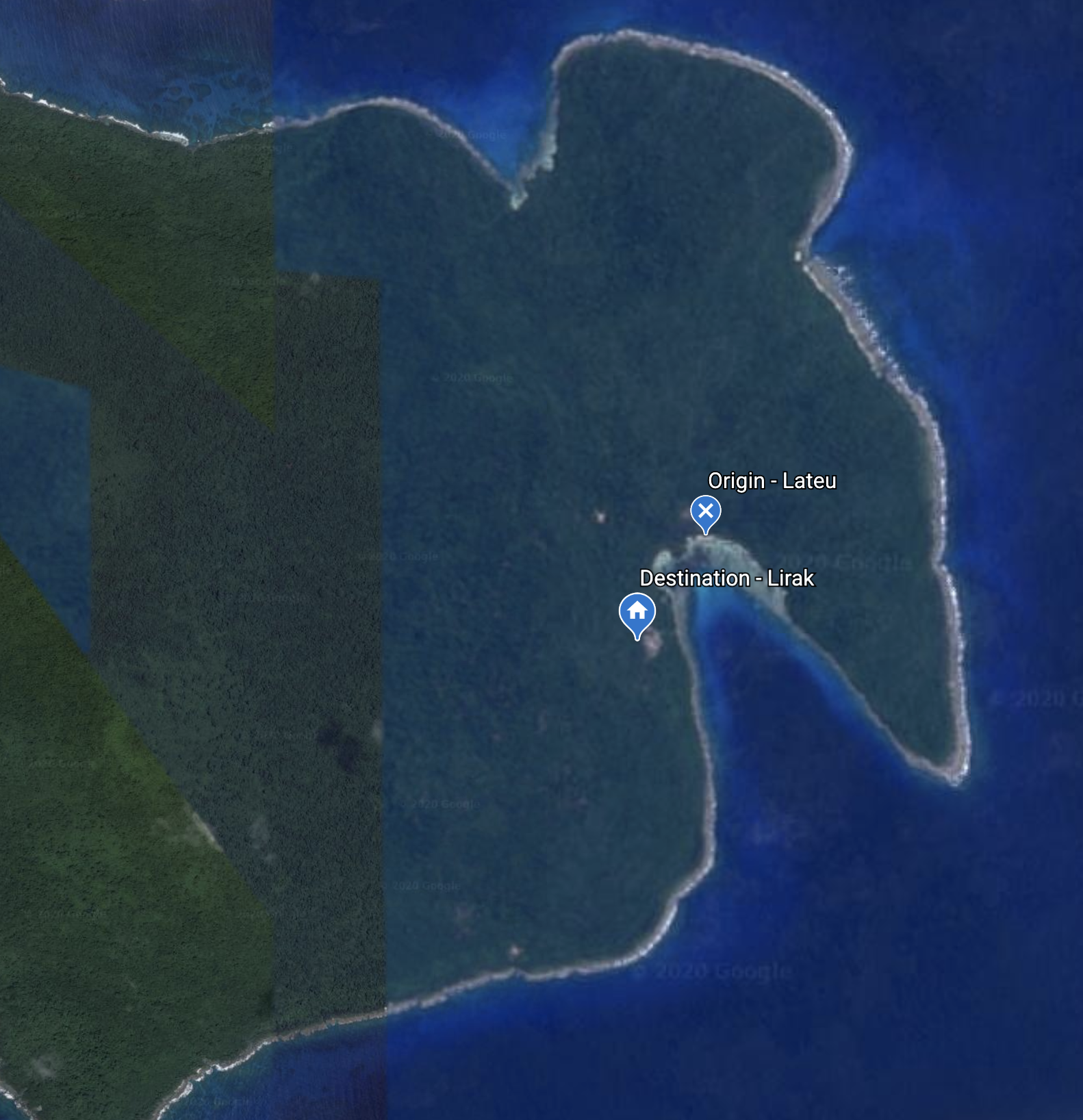 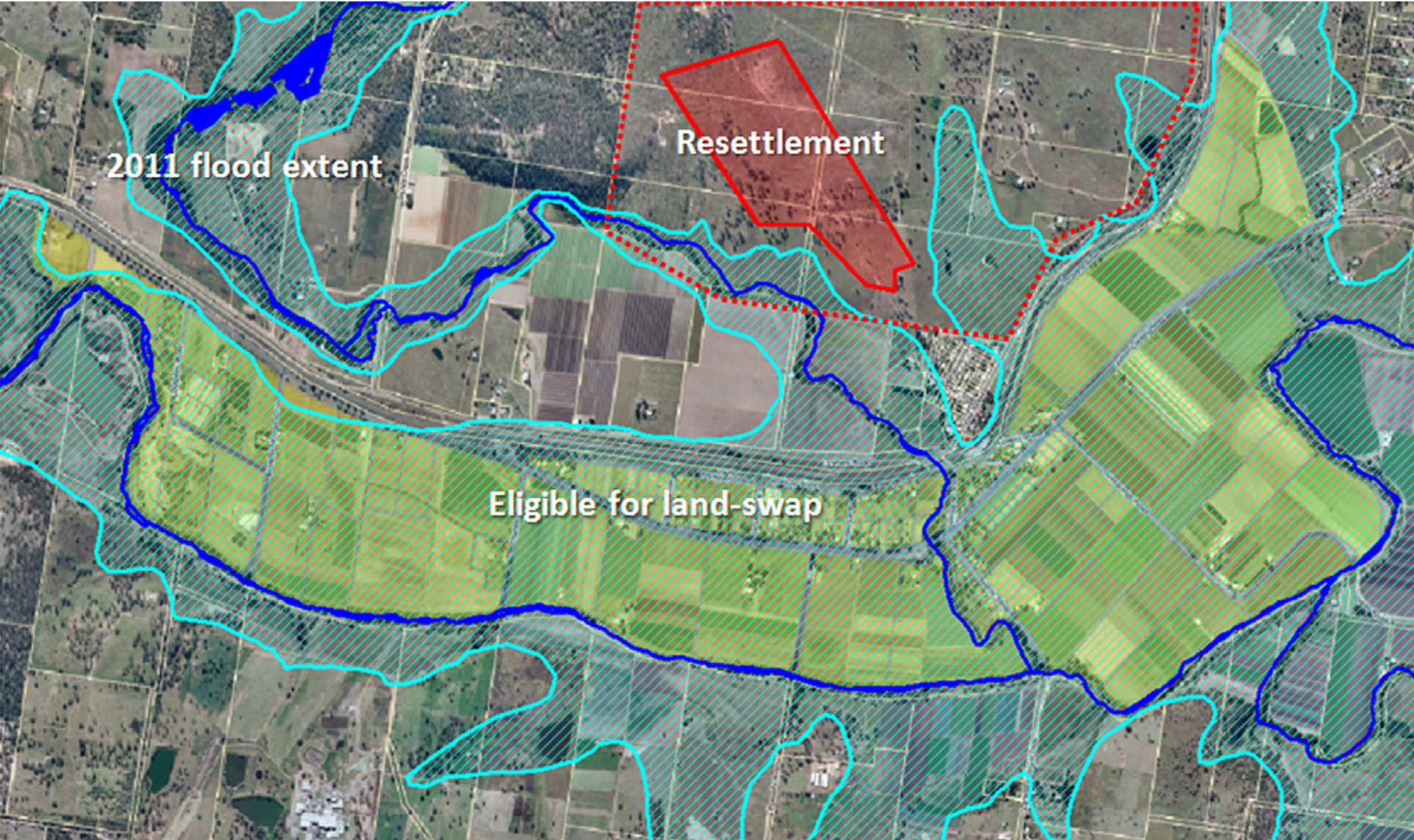 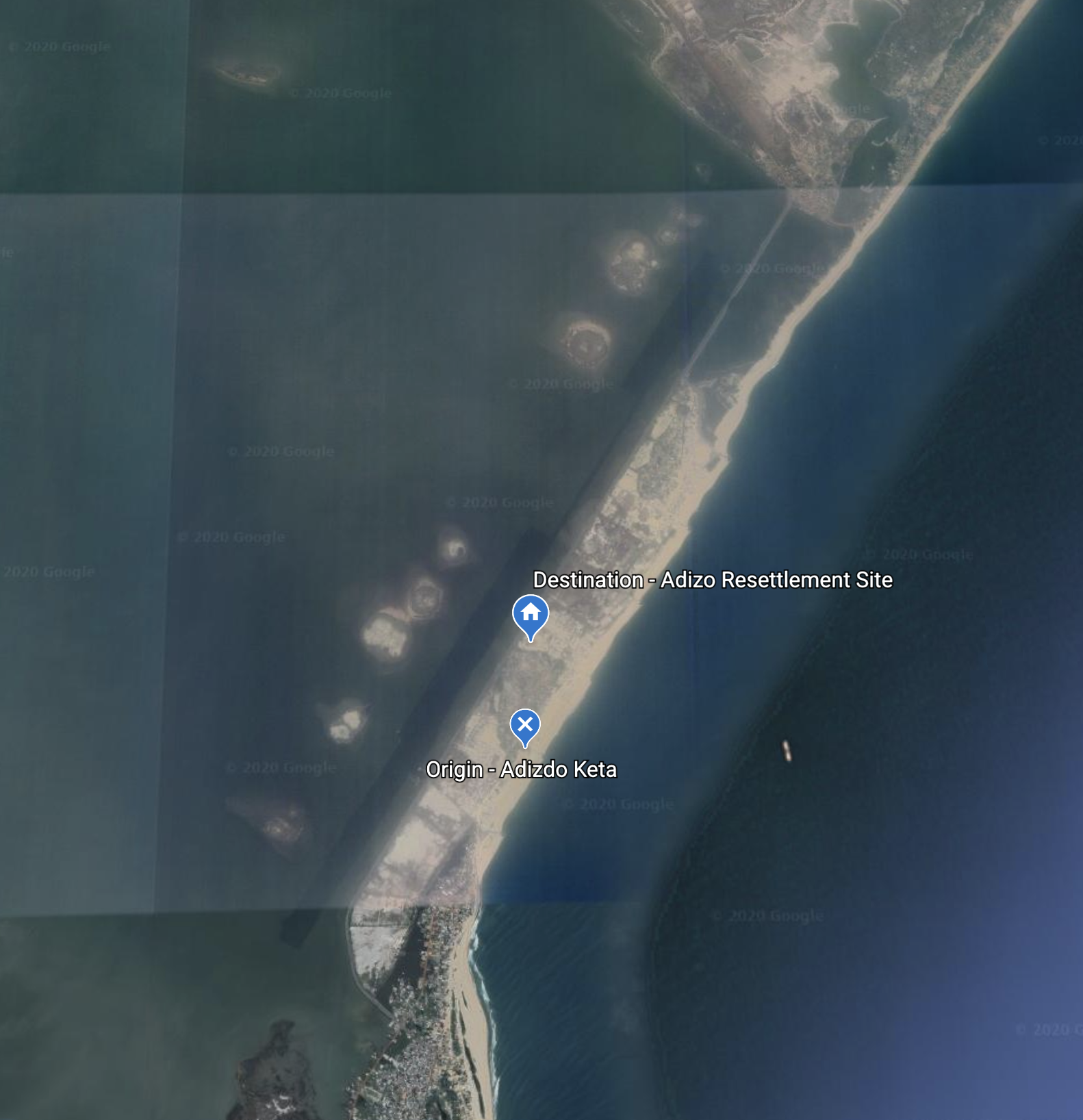 Planned relocation as climate adaptation: 
A Qualitative Comparative Analysis of pathways to more positive livelihood outcomes
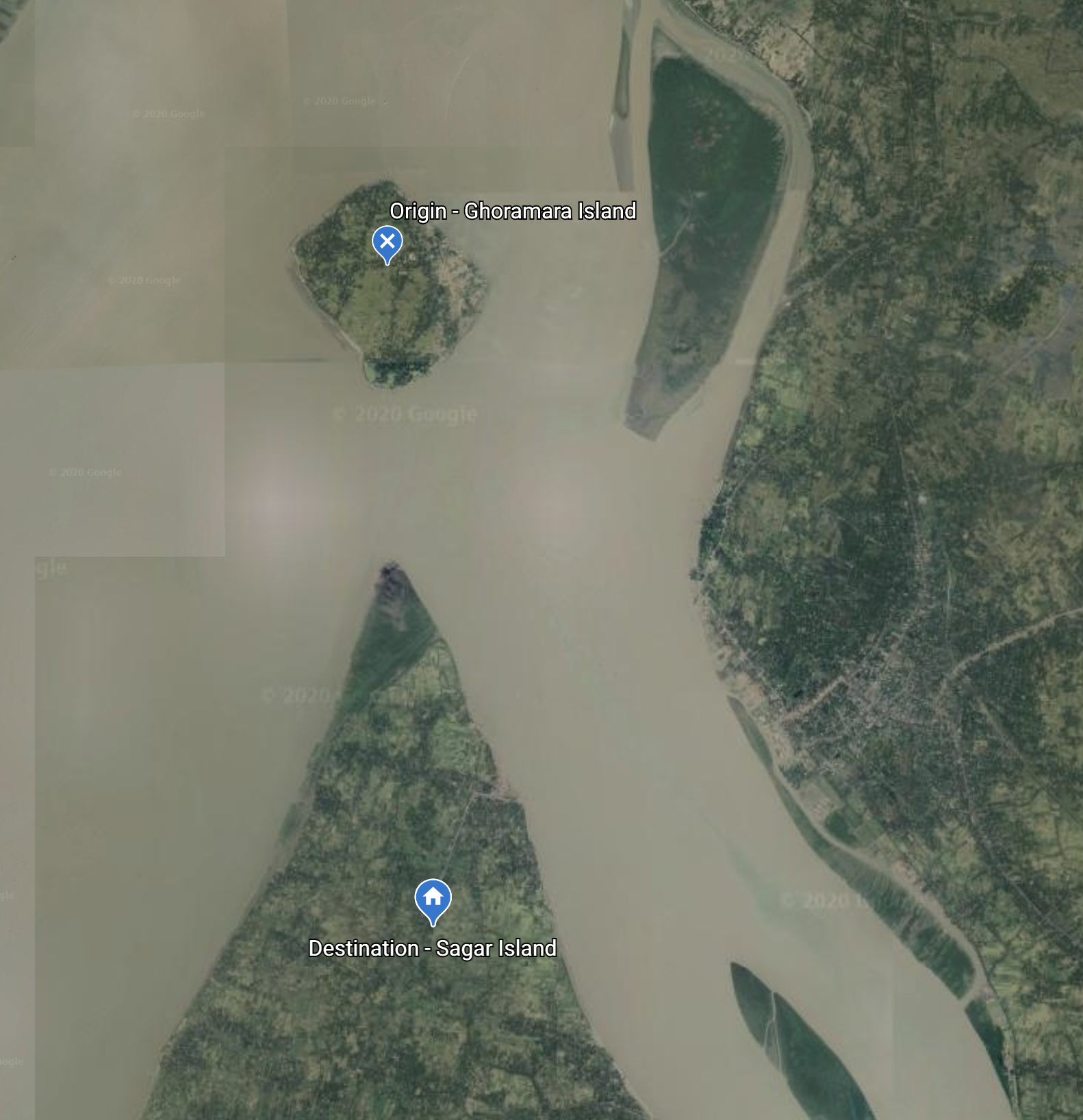 AAG 2022
Climate Mobility: Bridging Research to Policy

Erica R. Bower
February 25 2022
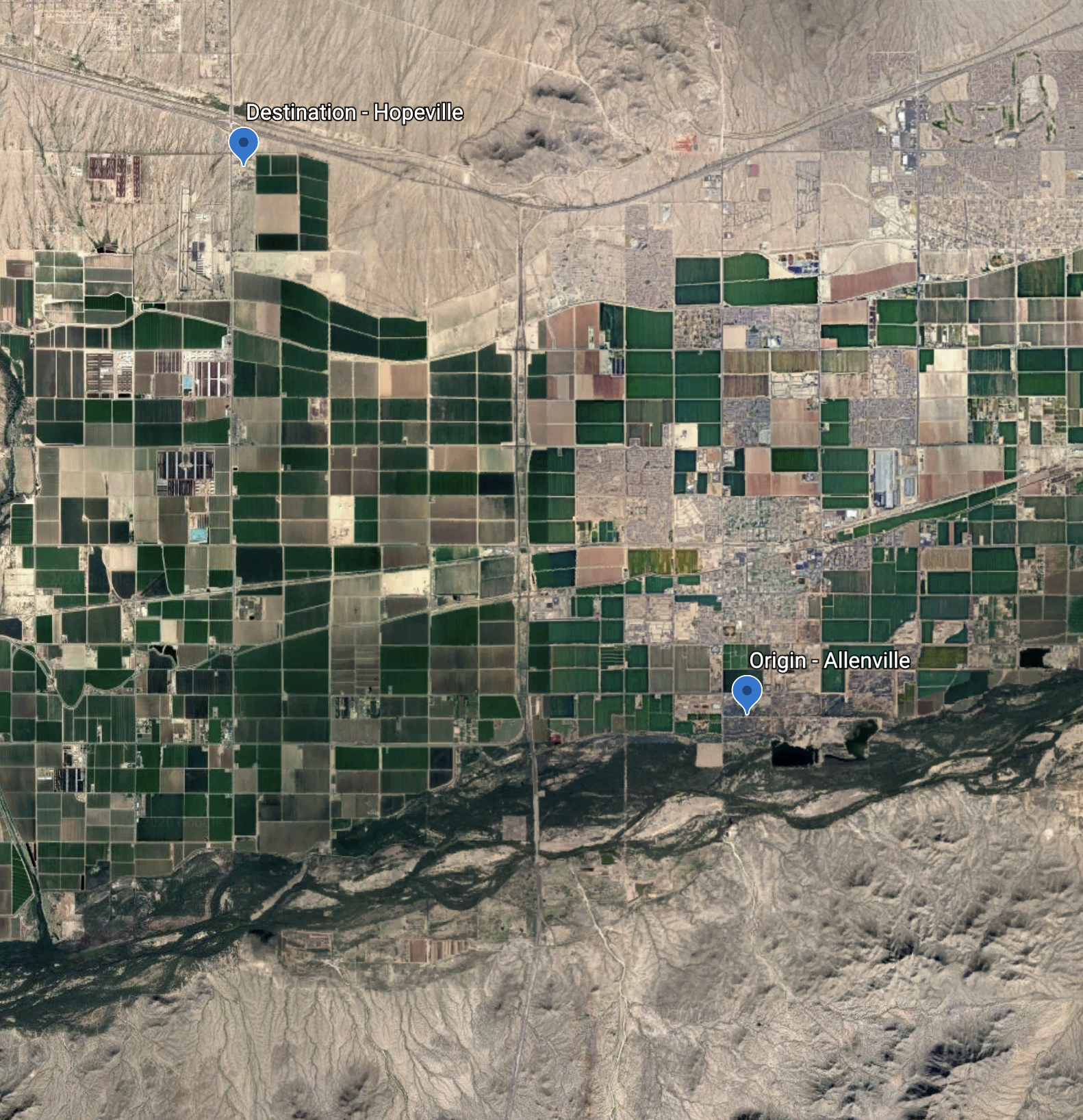 1
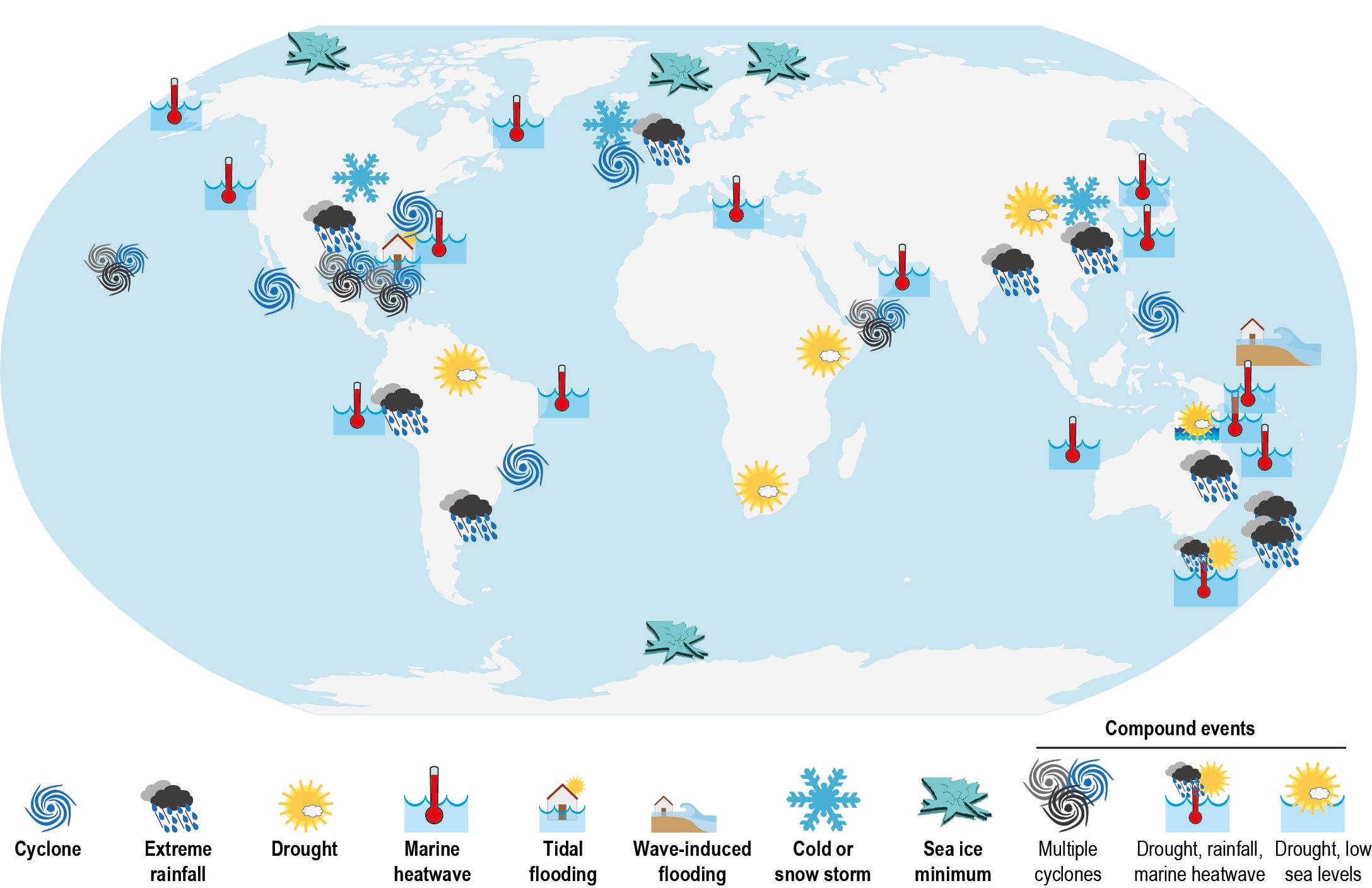 2
(IPCC SROCC, 2019)
Landscape of climate adaptation strategies
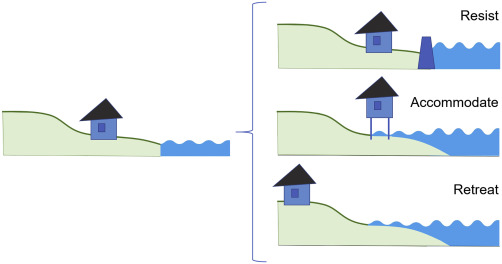 Planned relocation is unique:
Movement
Community scale
Shared destination
Transformational change
3
(Siders 2019)
Landscape of ways that humans move
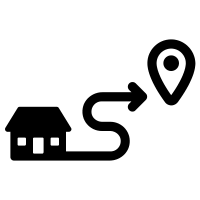 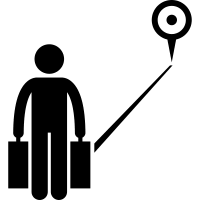 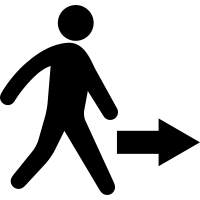 Planned relocation is unique:
Permanent
Community scale
Supporting actor
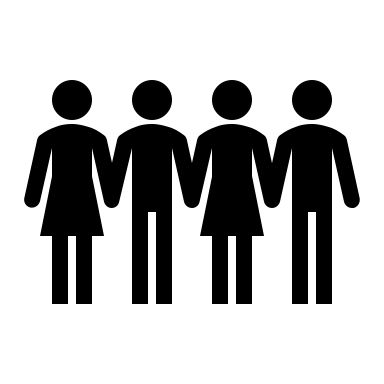 Migration
Displacement
Planned relocation
4
What is planned relocation?
“The planned, permanent movement of a group of people from identifiable origin(s) to identifiable destination(s), predominantly in association with one or more [natural] hazard(s)” (Bower & Weerasinghe 2021)
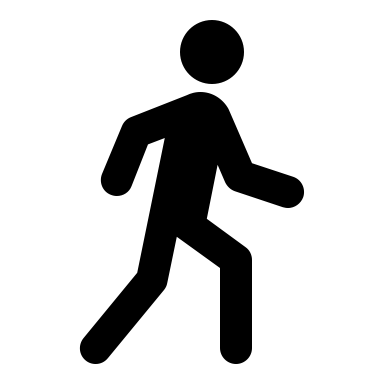 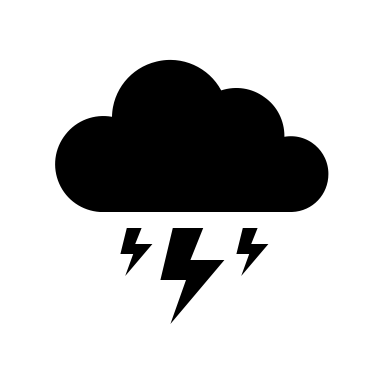 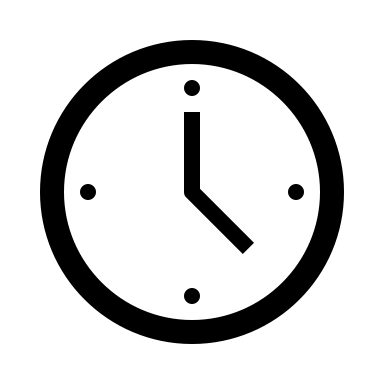 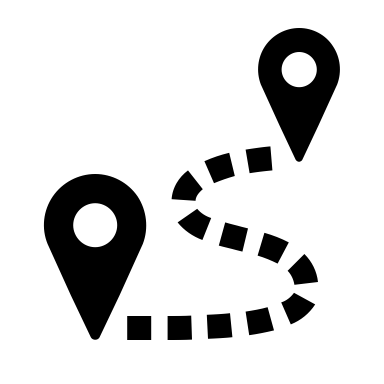 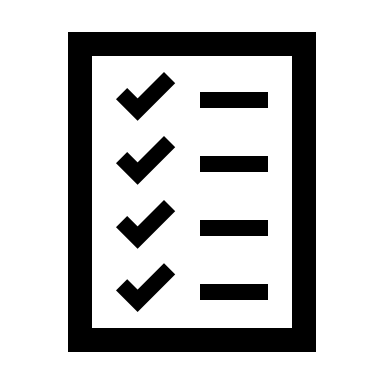 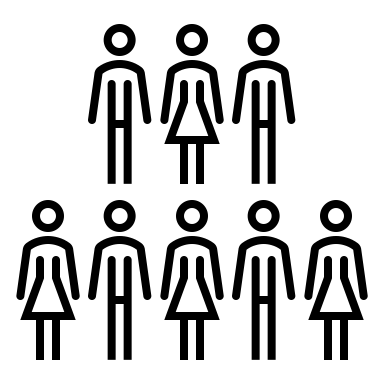 5
5
Gaps in existing empirical evidence
Single case study design
Limited evaluation of outcomes
6
Research question
What planning decisions, alone or in combination, are associated with improved livelihood outcomes across planned relocation cases?
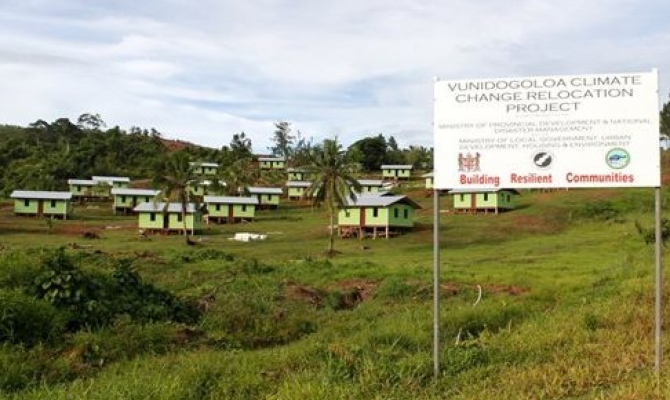 (Fiji Government)
7
Planned Relocation Outcomes
Many approaches to measure relocation outcomes for people 
Sustainable livelihoods (Piggott-McKellar et al. 2019)
Livability (Palagi & Javernick-Will 2020), 
Human security (Ferris & Weerasinghe 2020), 
Impoverishment risks (Edwards 2013)
Durable solutions (Lee et al. 2014)
Societal transformation (Siders et al 2021)
Wellbeing (Huang & Noy 2020)

Reasons for a livelihoods framing:
Analysis of change in potential access to assets
Comprehensive and multi-dimensional
8
Outcomes: sustainable livelihoods framework (SLF)
Human assets
Access to services for education, skill building, healthcare
Human assets
Access to services for education, skill building, healthcare
Cultural assets
Connection to land, religion, language, rituals, traditional practices
Social assets
Relationships (family, friend), social networks, community unity and cohesion
Natural assets 
Land size and quality, access to resources (oceans, forests, rivers), crop quality, food security, hazard exposure
Financial assets
Opportunities for income (e.g. tourism), access to markets, expenses, compensation
Physical assets
Housing, infrastructure (buildings, roads), transportation, access to amenities
9
Asset categories of the Sustainable Livelihoods Framework (SLF), adapted from Scoones (1998) and Piggott-McKellar et al (2019)
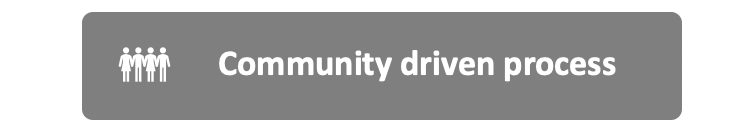 What planning decisions leads to better livelihood outcomes?Five hypotheses
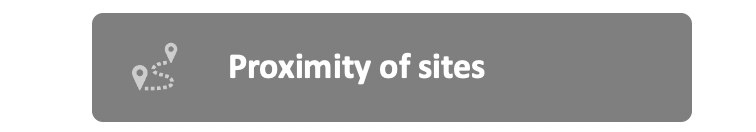 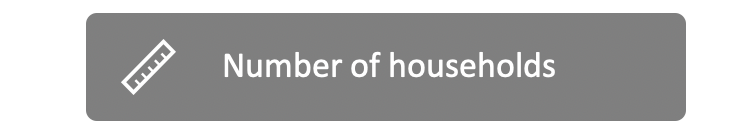 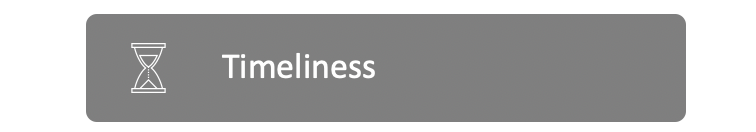 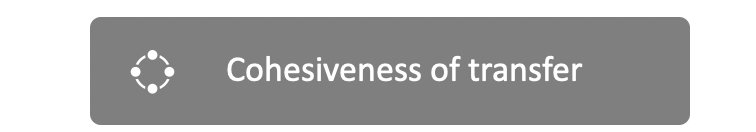 10
10
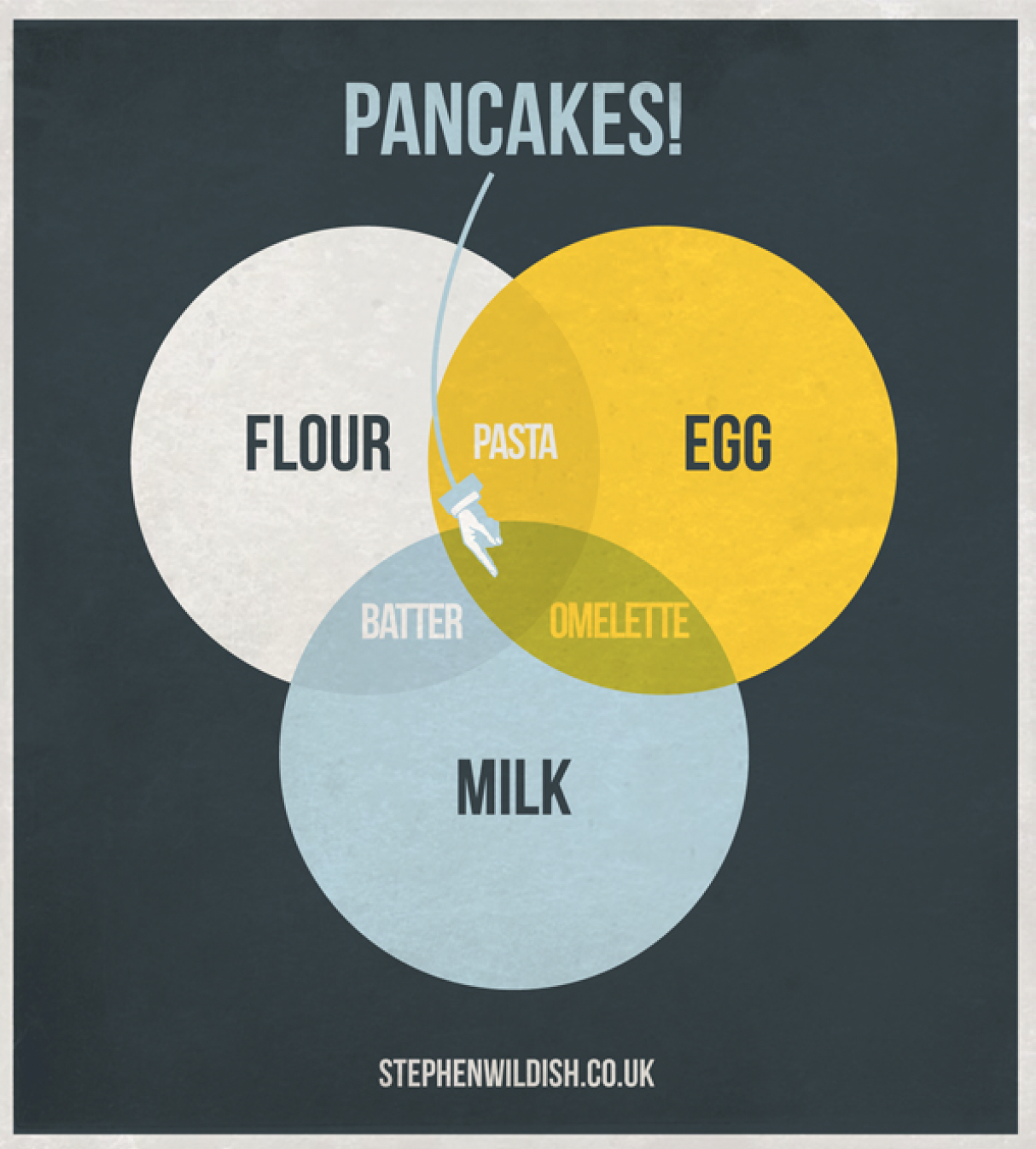 Fuzzy set Qualitative Comparative Analysis (fsQCA), Ragin (1987, 2000)
Set of small, close & community engaged relocations
Set of “Community Engaged” Relocations
Set of “Close” Relocations
Appropriate for this research question:

Medium N (10-50 cases)
Causal complexity
Equifinality
Set of “Small” Relocations
Fuzzy set qualitative comparative analysis (fsQCA), Ragin (1987, 2000)
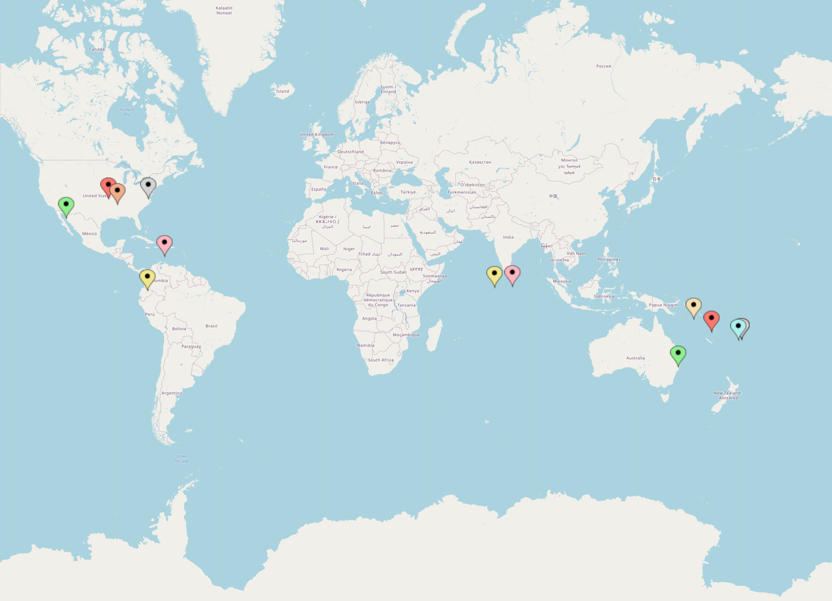 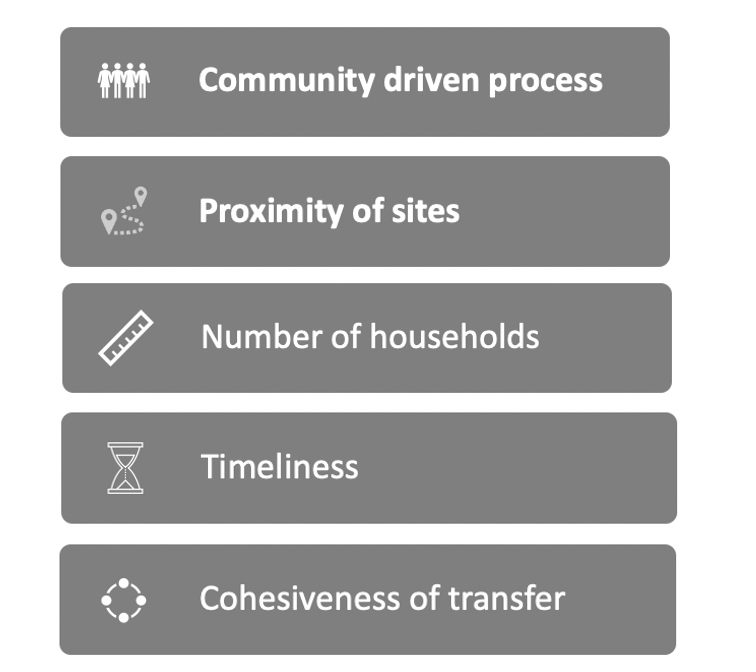 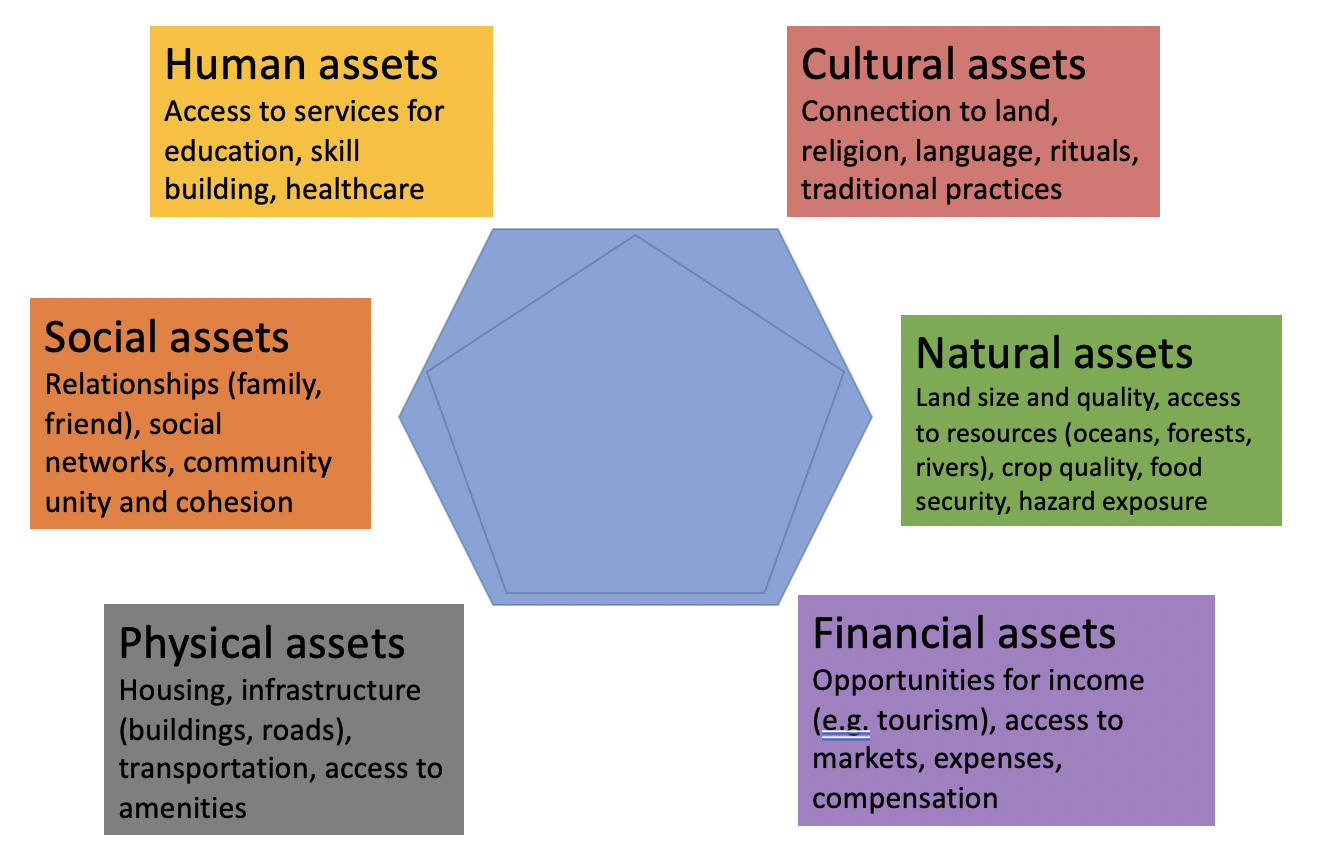 12
12
Global Database: 308 Cases
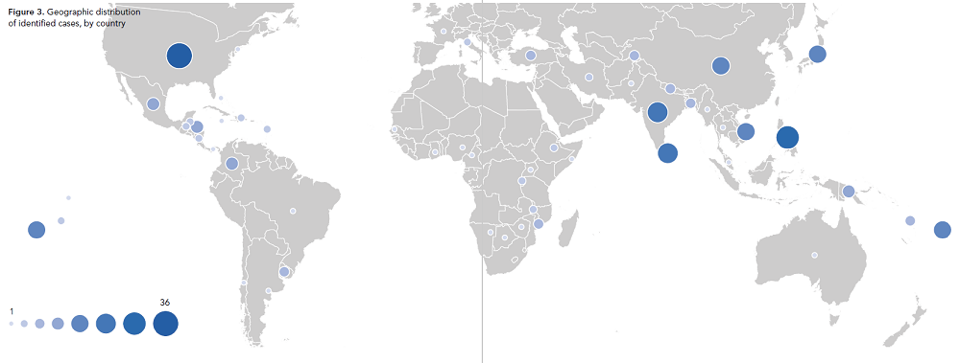 Source: Leaving Place, Restoring Home (2021)
13
Case Selection: 14 flood-related completed relocations
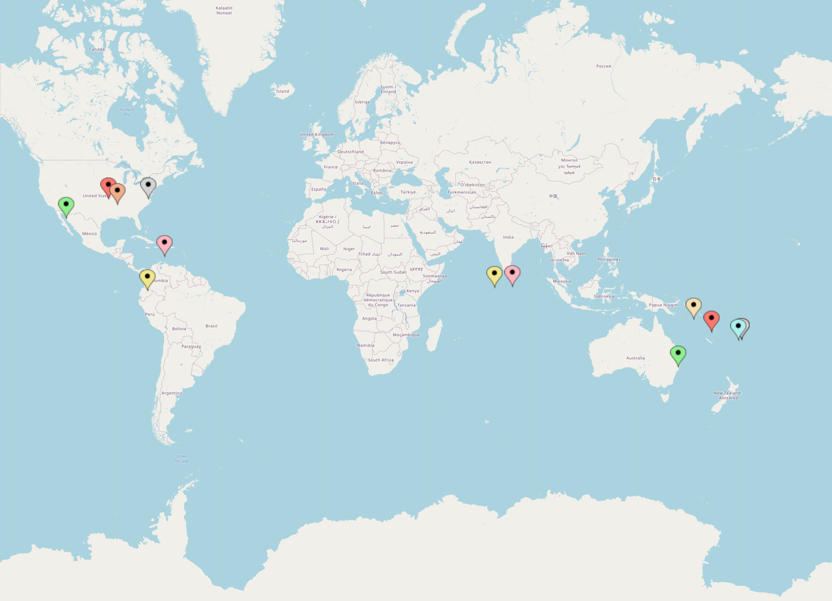 United States:
Allenville 
Valmeyer
Soldier’s Grove
Pattonsburg
Maldives:
Kandholhudhoo
Fiji:
Vunidogoloa
Denimanu 
Vunisavisavi
Dominican Republic:
La Barquita
Solomon Islands:
Mondo
Colombia:
El Choncho
Sri Lanka:
Matara
Vanuatu:
Letau
Australia:
Grantham
14
Source: Google Maps
14
14 cases coded in NVivo
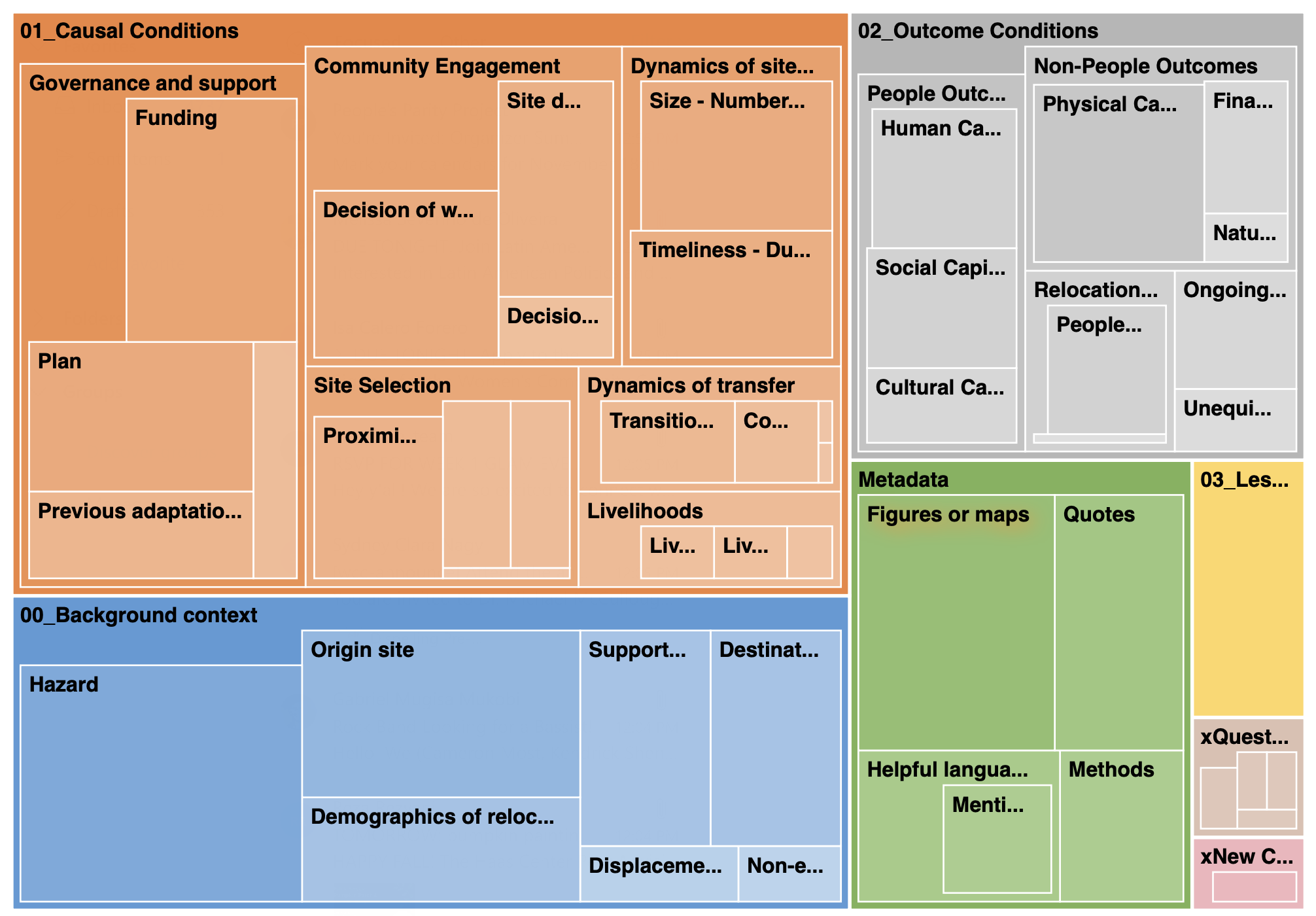 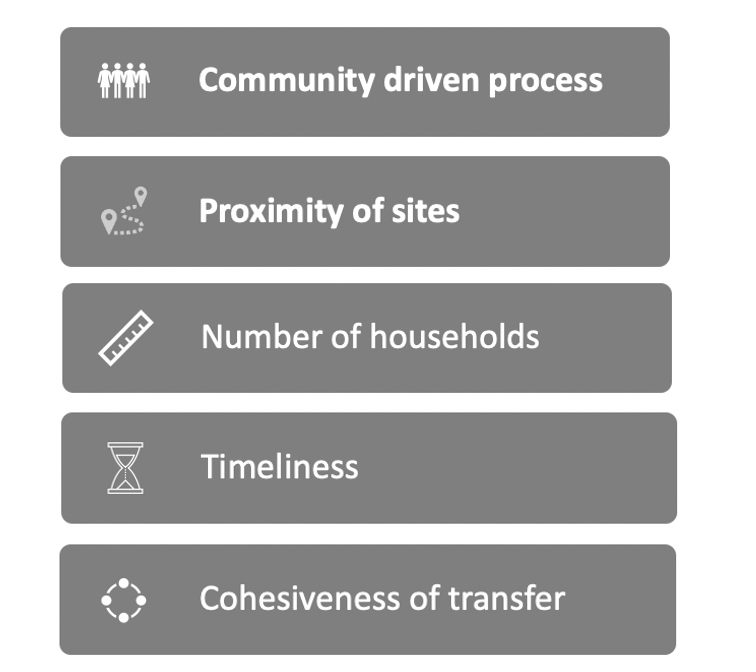 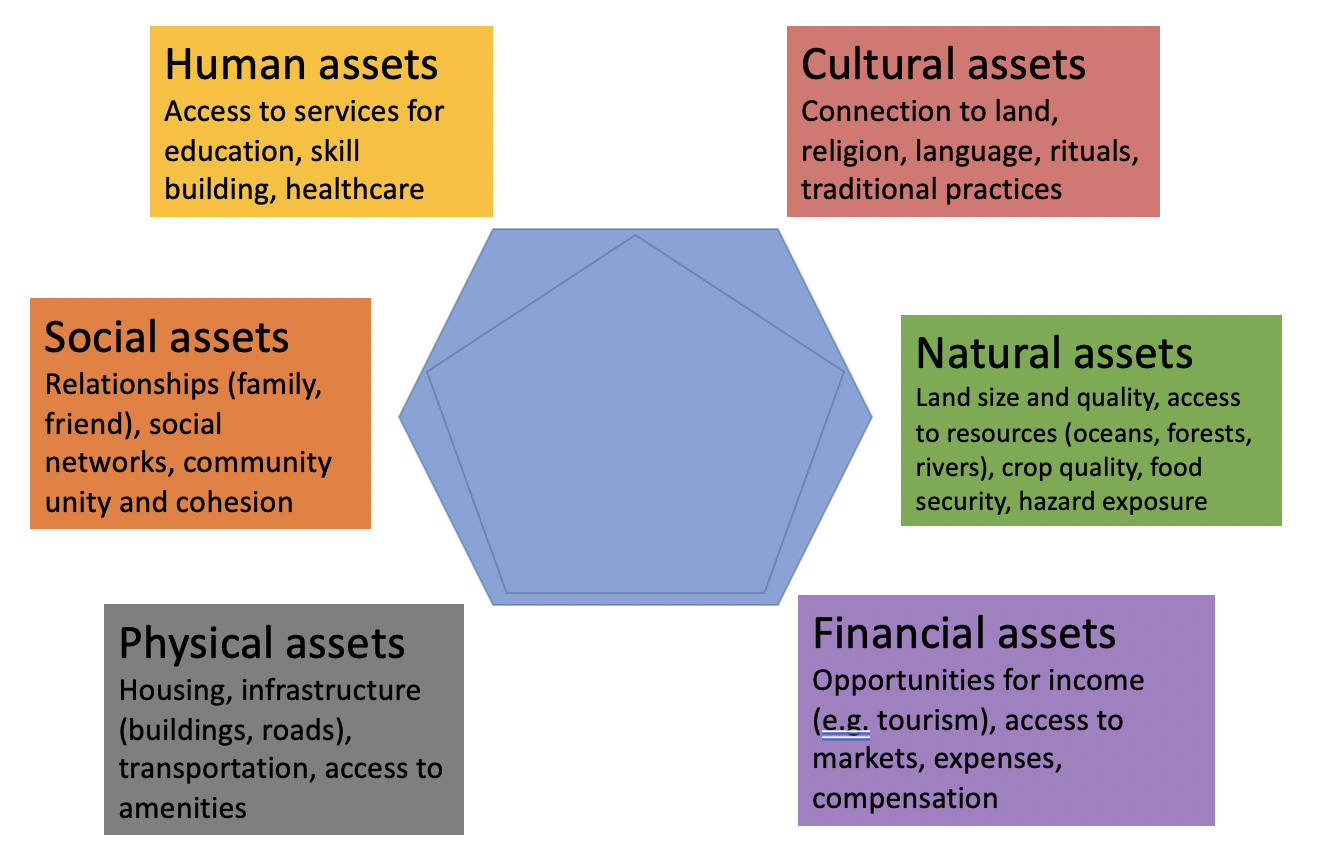 15
15
Summary of cases: Data Matrix
16
16
Sustainable livelihood outcomes: two cases
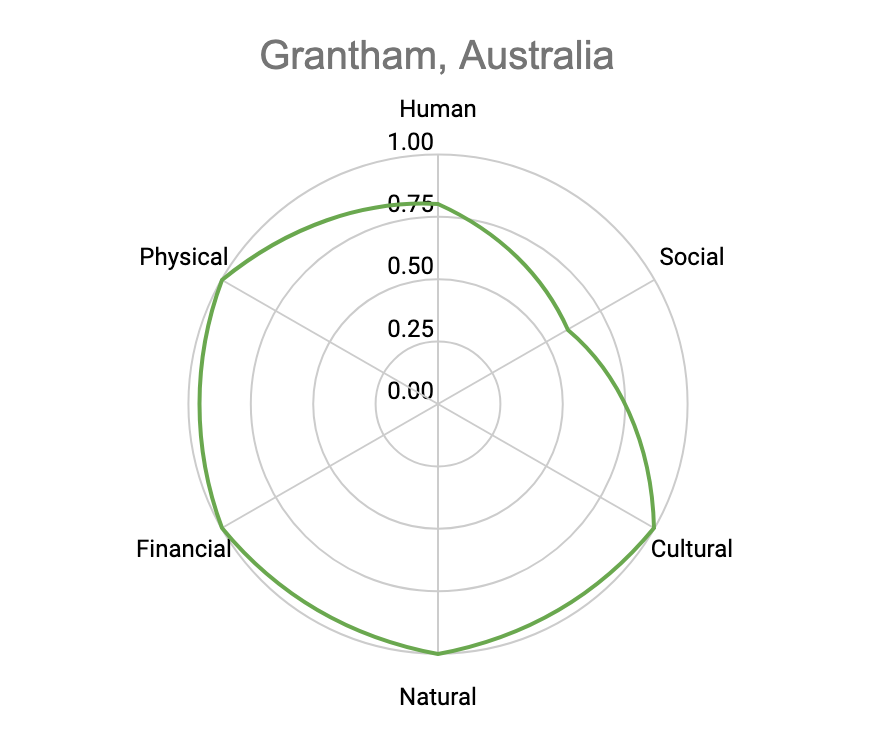 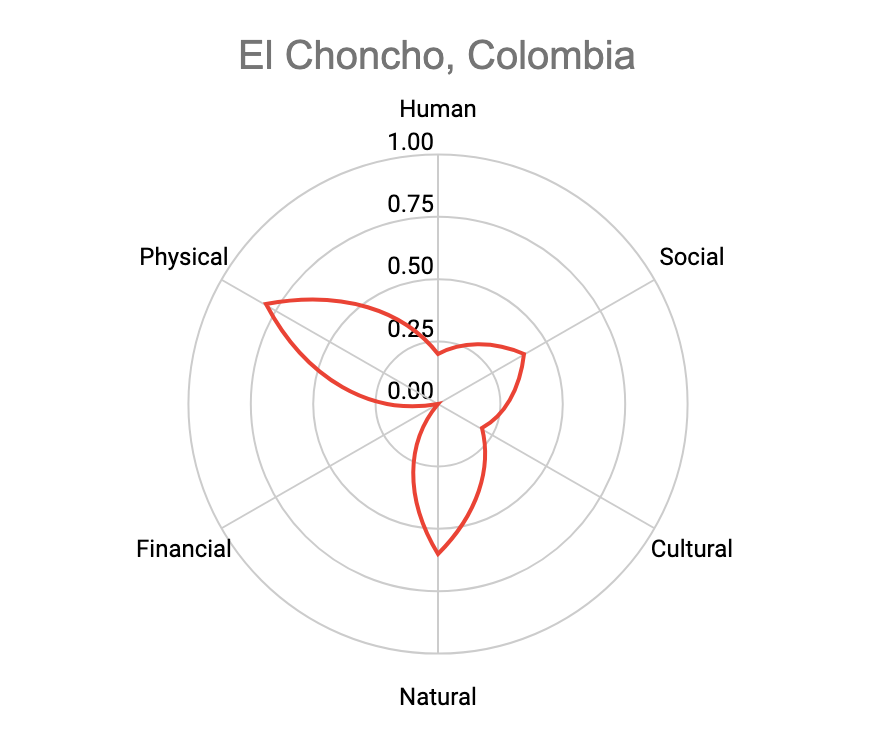 17
17
Results: Are any conditions necessary for positive livelihood outcomes?
*** No conditions met the consistency threshold score 0.9
Cases: Grantham, Australia; Mondo Village Solomon Islands; Valmeyer USA
Short time
Community Engagement
Large Scale
Results: Which pathways are sufficient for positive livelihood outcomes?
Cases: Lateu Vanuatu; Soldier’s Grove USA; Vunidogoloa Fiji; Allenville USA
Long time
Cohesive Transfer
+
+
Small Scale
+
+
+
Solution coverage: 0.687
Solution consistency: 0.964
*** The importance of community engagement holds during robustness tests!
19
19
Discussion: community engagement matters
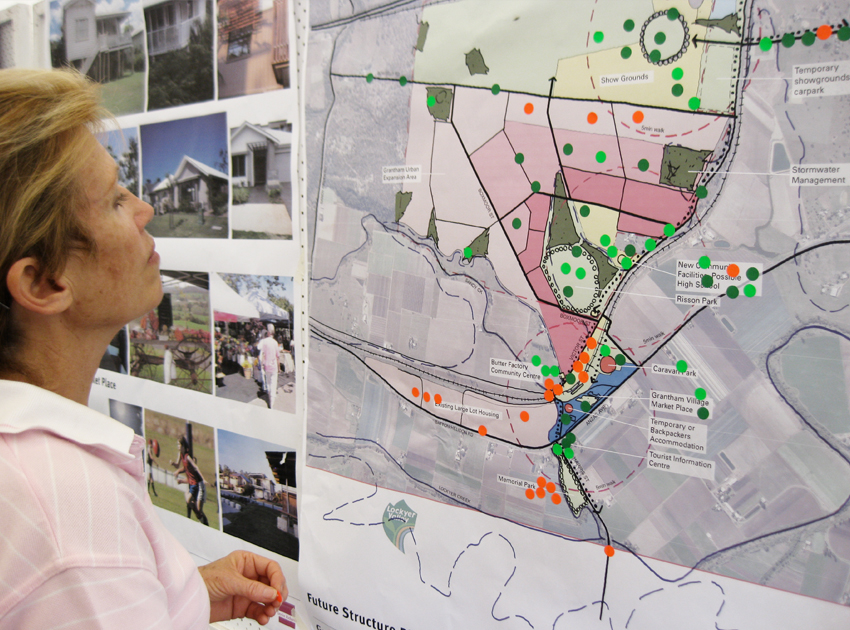 In combination with other conditions 
Multiple stages:
Initiation, site selection, site development

Need for further research 
WHO is community? Whose voices are upheld / ignored?
What is ‘meaningful’ engagement – spectrum?
Source: Simmons 2020
Takeaway points
Pathways that policy makers and practitioners can reference when planning relocations to enhance potential for better livelihood outcomes

Meaningful community engagement at initiation, site selection and site development stages really matters !

Value of comparative case study analyses (e.g. fsQCA) to inform climate migration decision- and policy-making
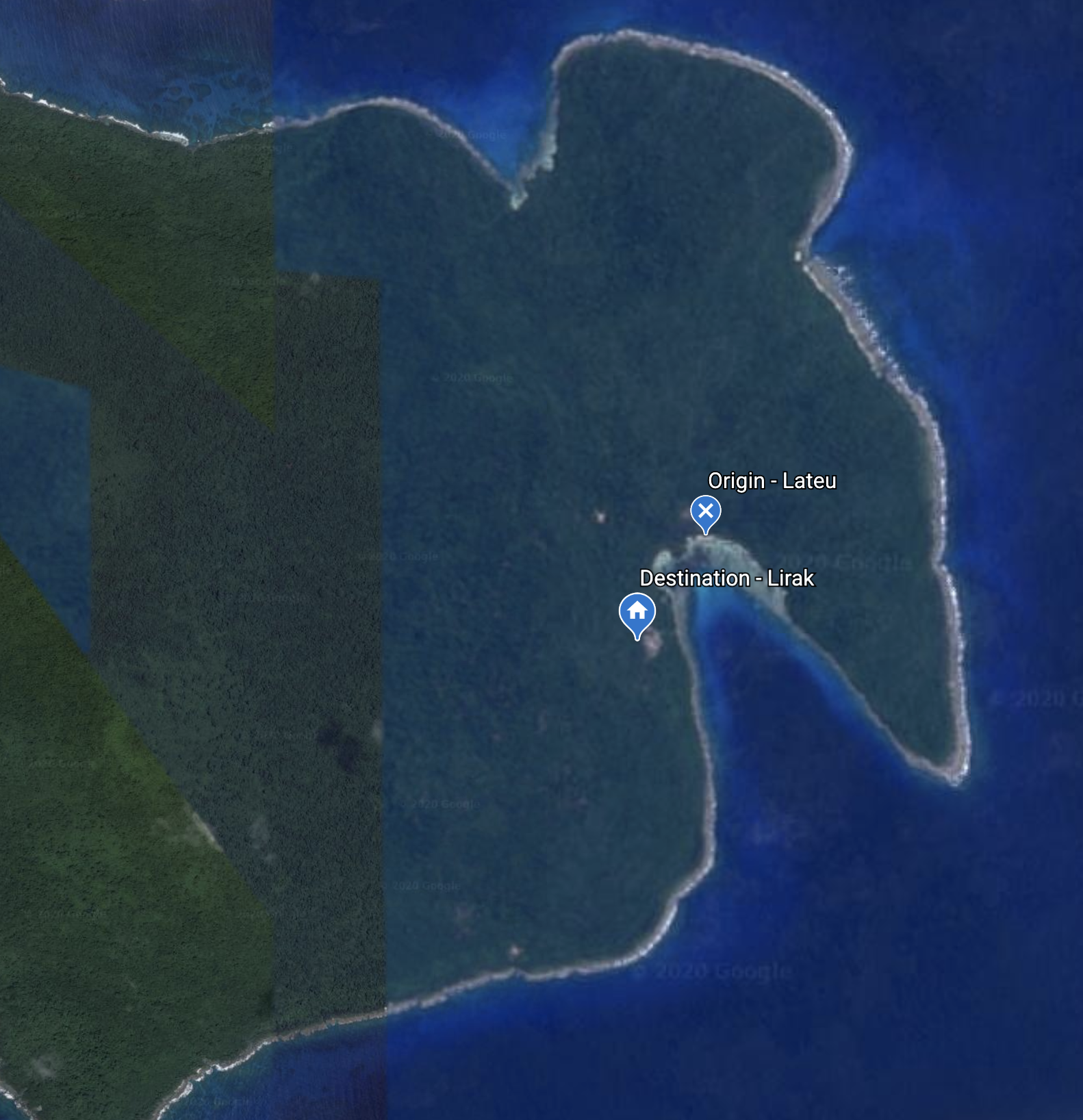 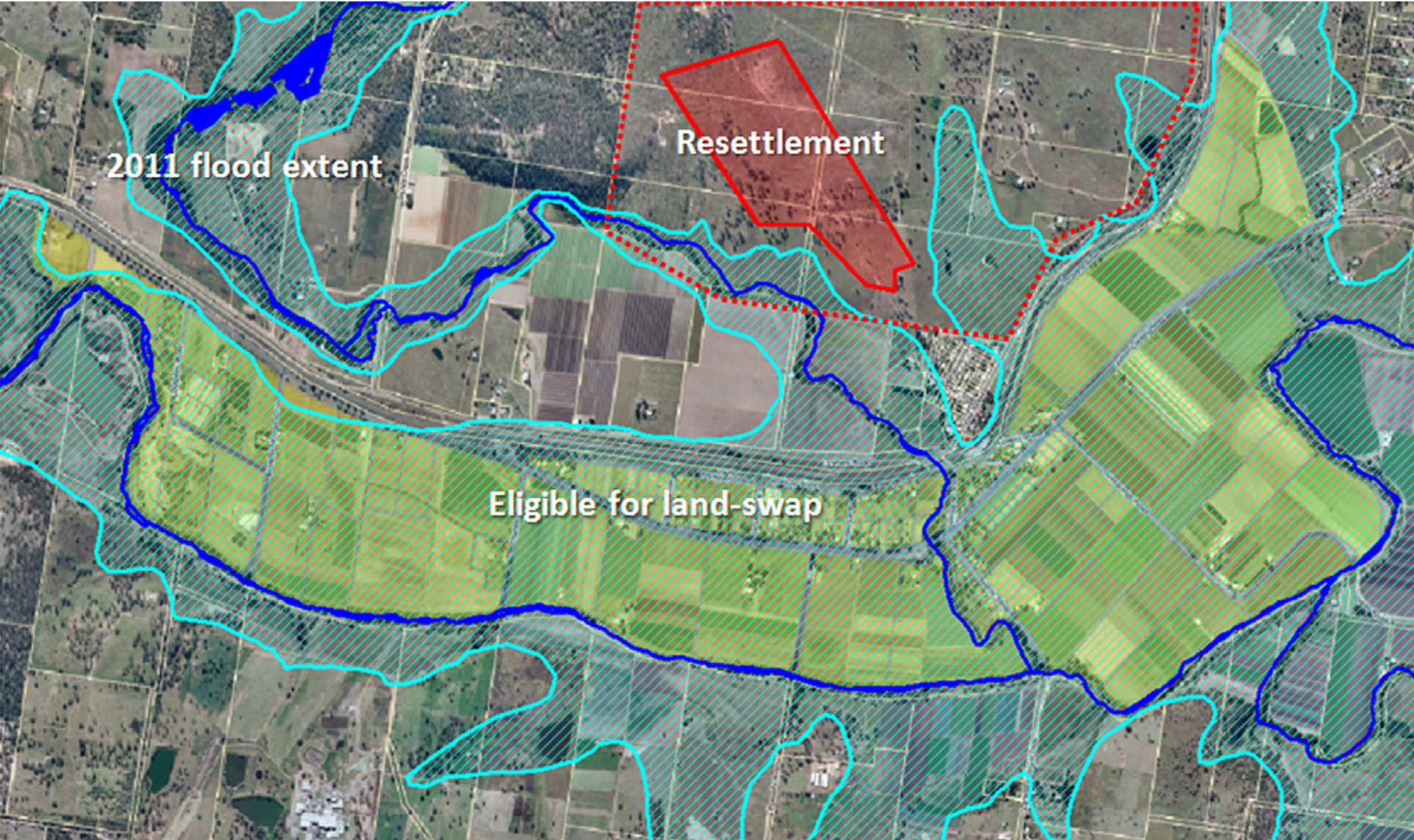 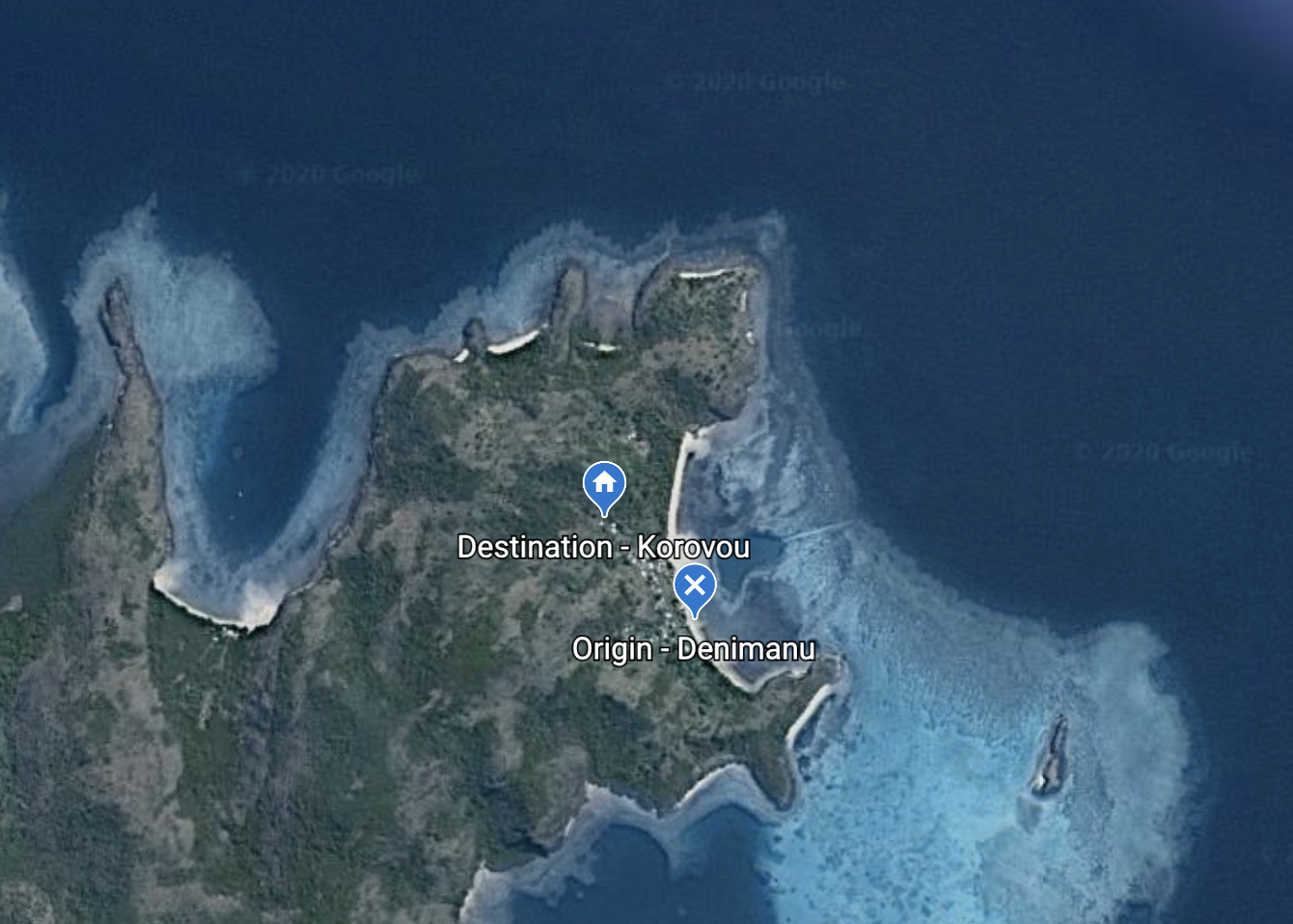 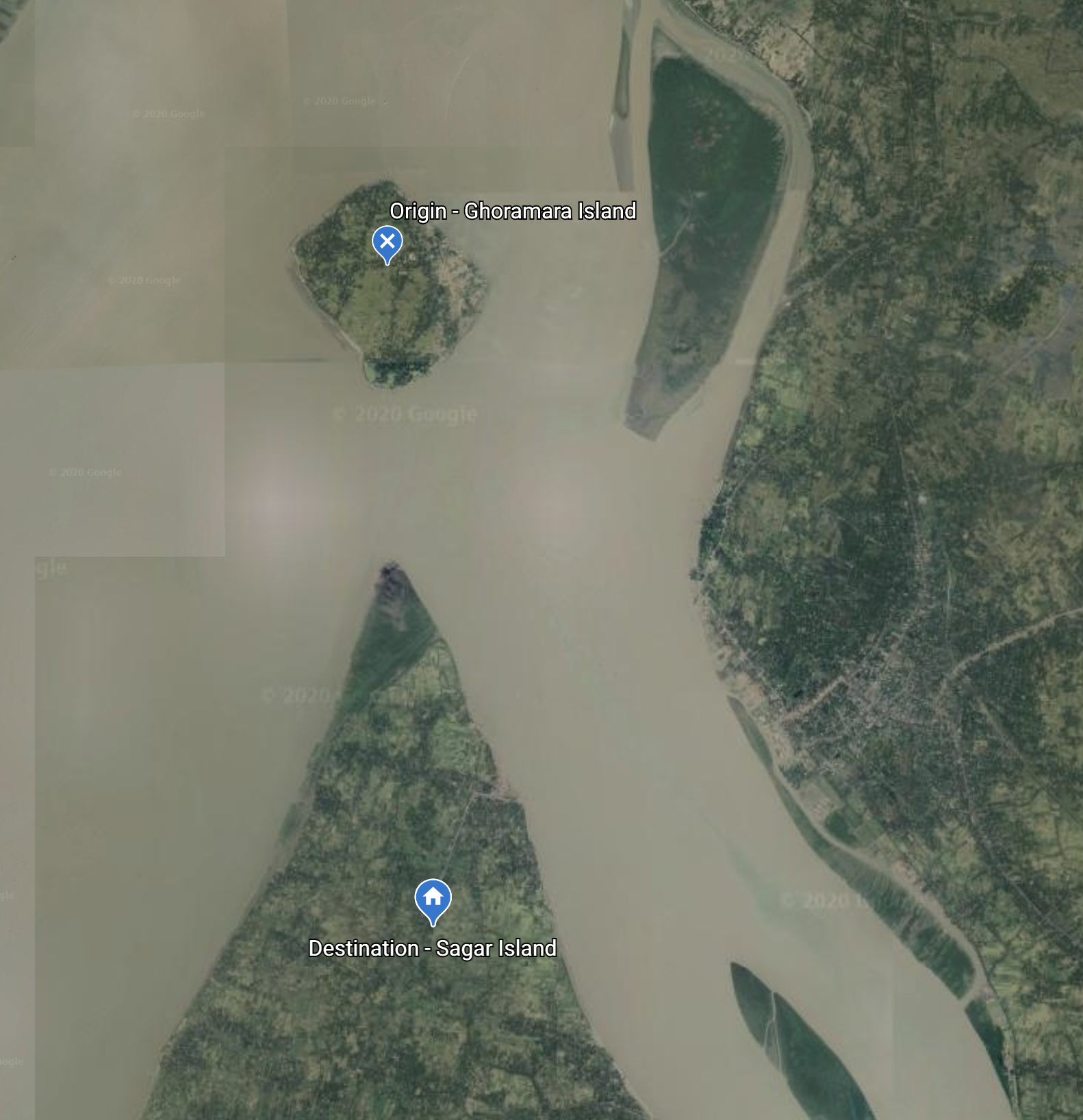 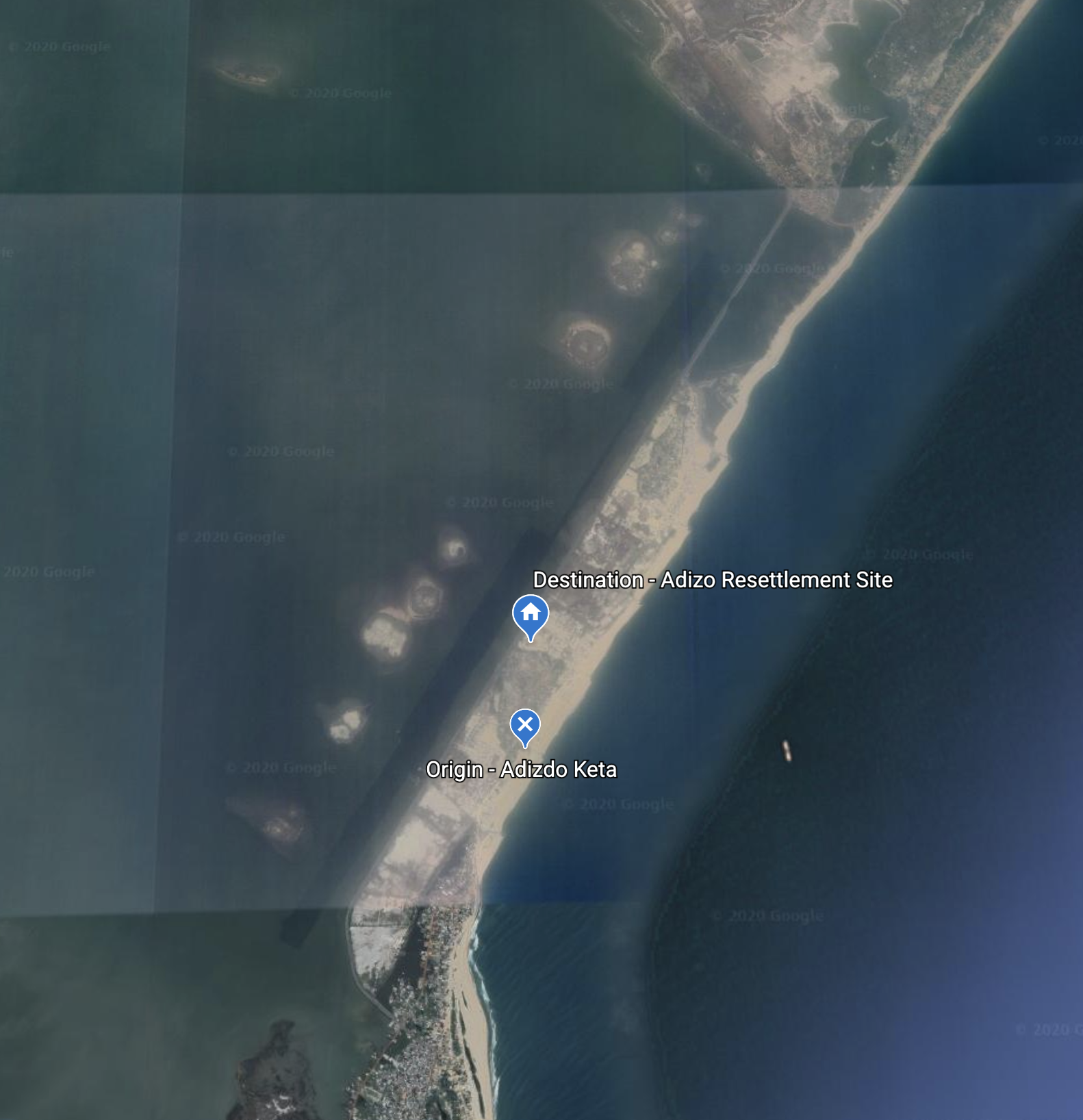 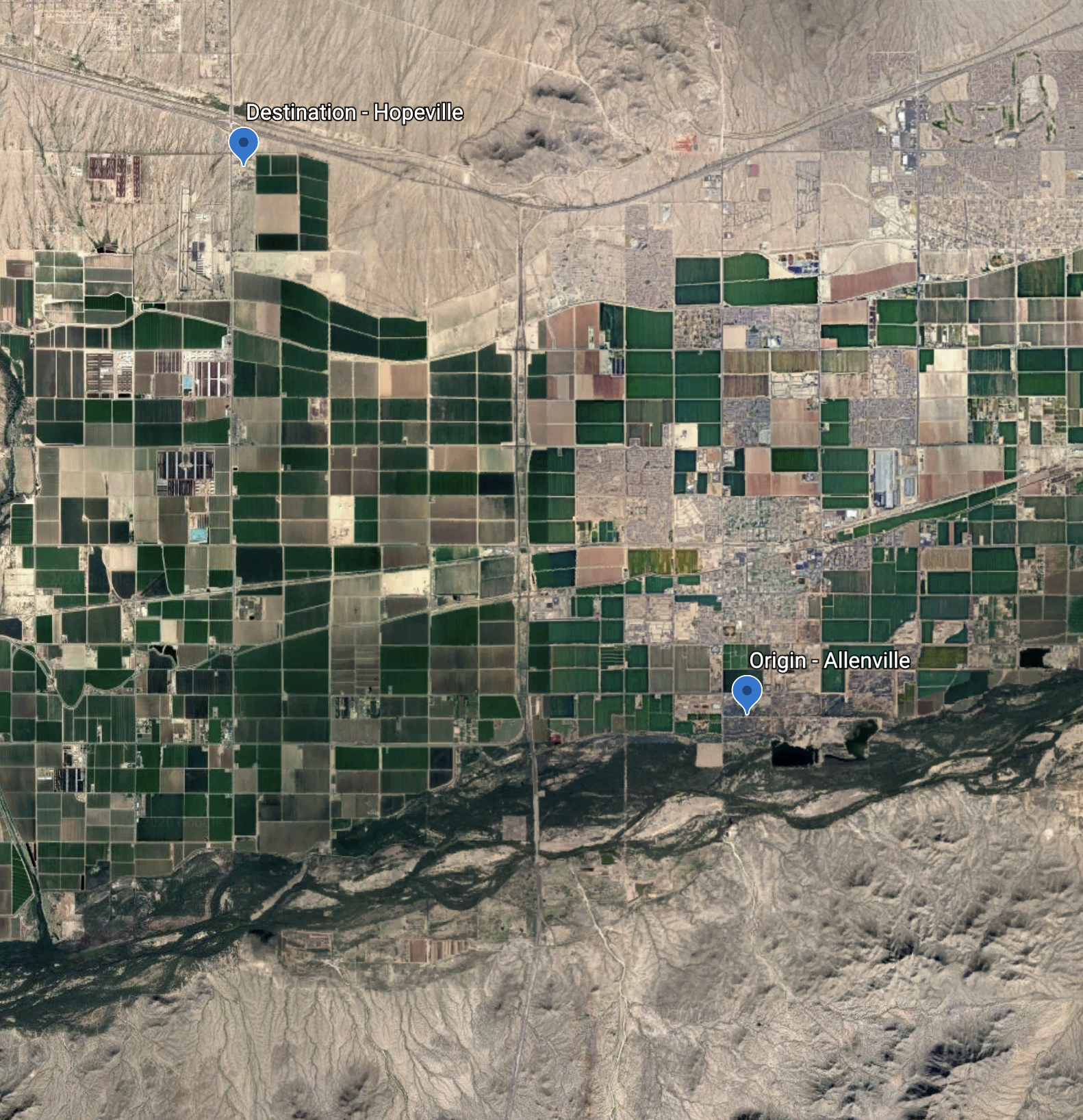 Thanks!
22